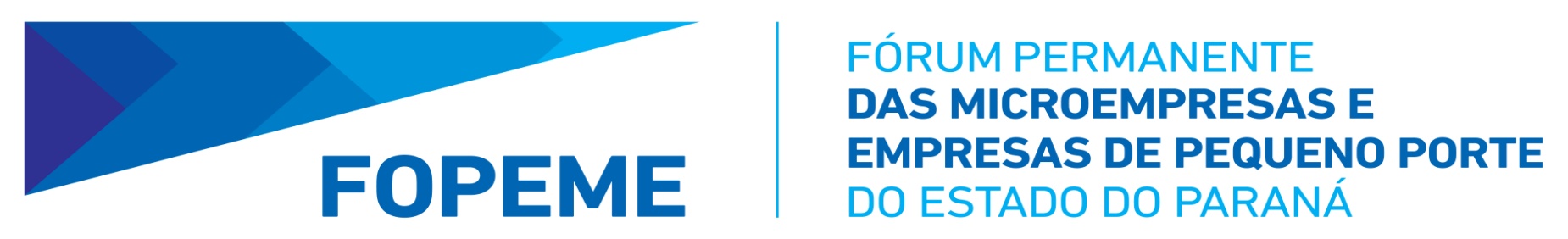 11 Anos
21ª REUNIÃO EXTRAORDINÁRIA

12/06/2019

CURITIBA – PR
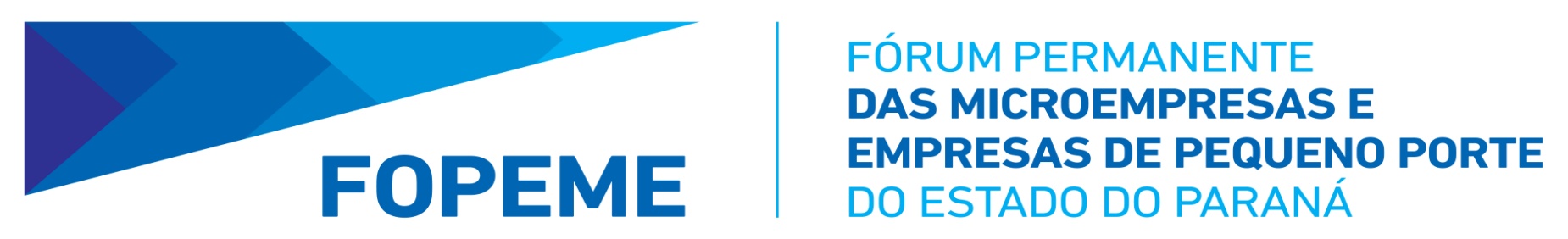 11 Anos
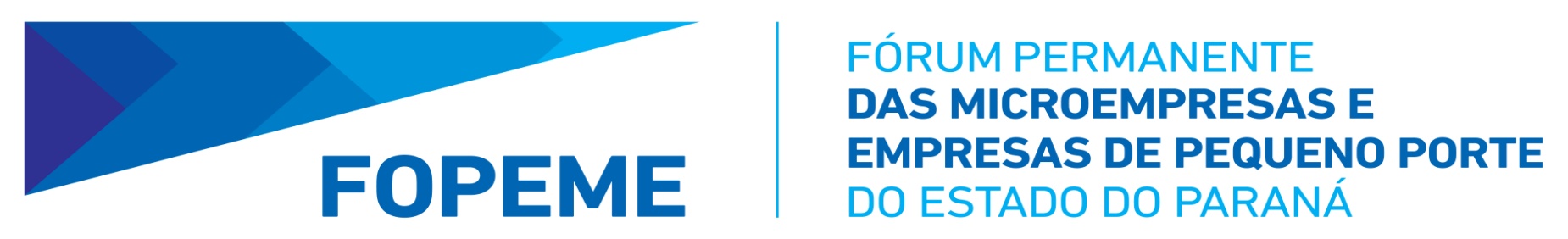 11 Anos
APRESENTAÇÃO DO COMITÊ TEMÁTICO INVESTIMENTO, FINANCIAMENTO E CRÉDITO
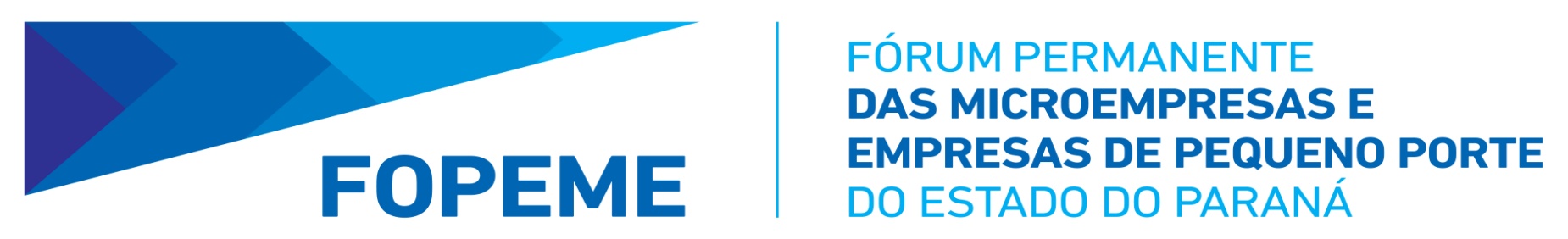 11 Anos
Comitê Temático - Investimento, Financiamento e Crédito
Destinado a identificar, analisar e propor medidas para facilitar o acesso das micro e pequenas empresas ao crédito bancário e outras fontes de financiamento

Coordenadores responsáveis deste Comitê Temático: 
Governo: André Silva Porto (FOMENTO) e Alessandro Baum (BRDE)
Privado: Jonas Bertão (FAMPEPAR) e Ademir Lodis (FAMPEPAR)
Consultor: Flavio Locatelli
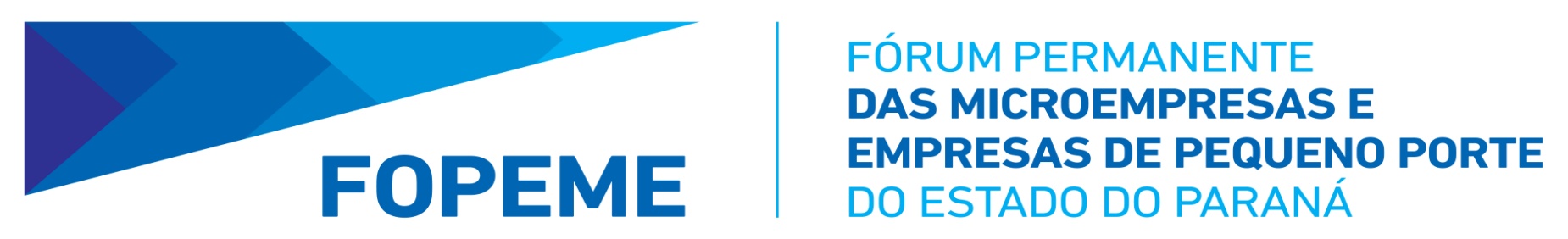 11 Anos
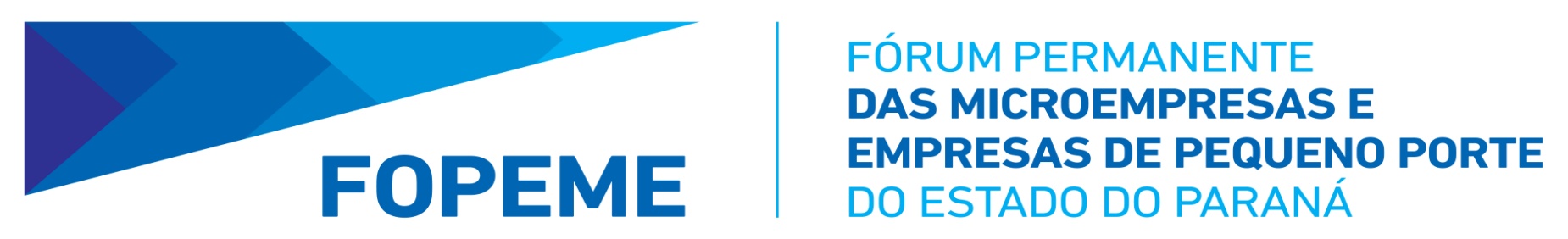 11 Anos
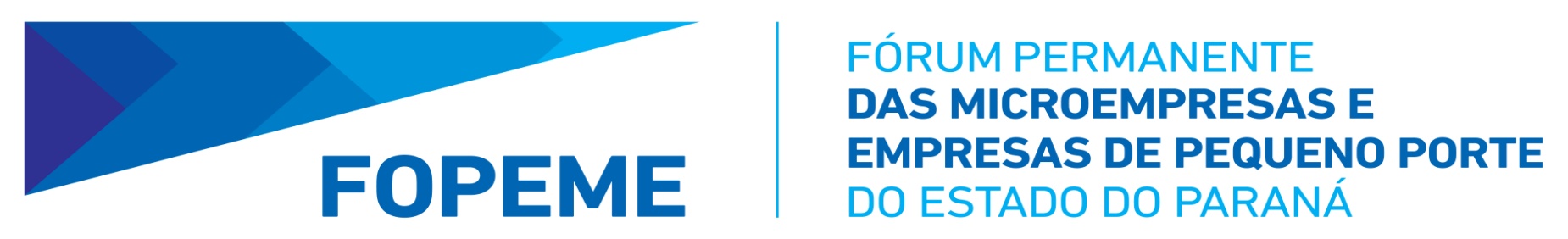 11 Anos
APRESENTAÇÃO DO COMITÊ TEMÁTICO
 TECNOLOGIA E INOVAÇÃO
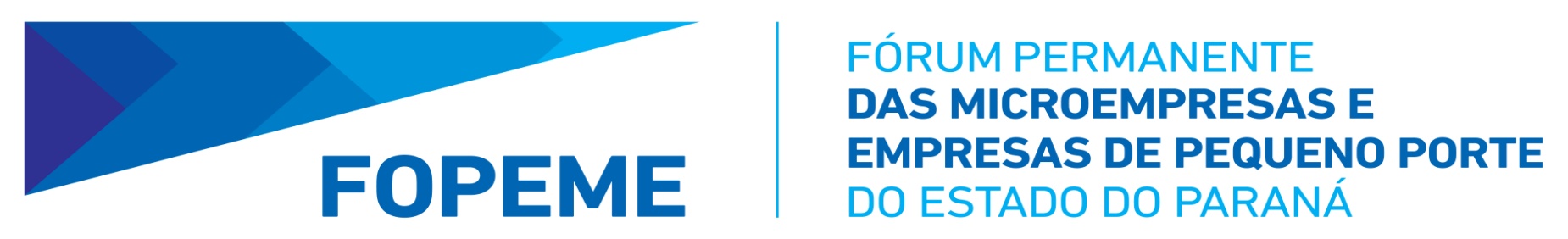 11 Anos
Comitê Temático - Tecnologia e Inovação
Destinado a identificar, analisar e propor medidas para acesso a novas tecnologias e inovação de processos, produtos e serviços das micro e pequenas empresas.

Coordenadores responsáveis deste Comitê Temático: 
Governo: Silvio César Sampaio (SETI) e Gilberto Passos Lima (TECPAR) 
Privado: Marcos Pupo Thiesen (FIEP) e Rafael Trevisan (FIEP)
Consultora: Ana Lucia Sousa
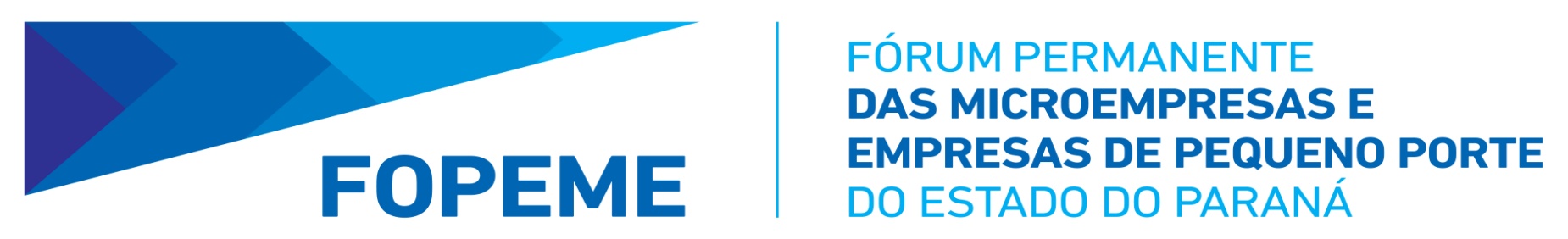 11 Anos
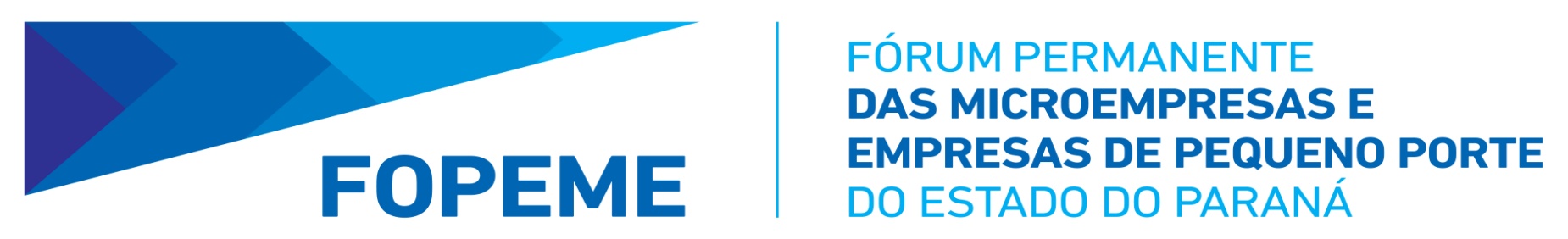 11 Anos
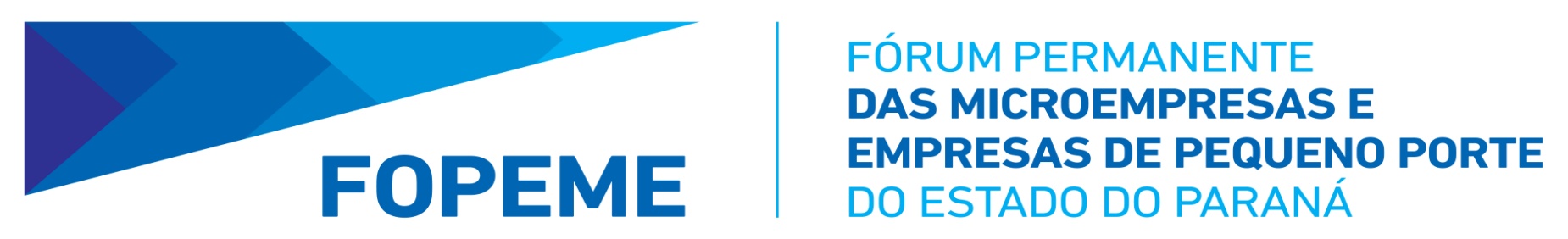 11 Anos
ASSUNTOS GERAIS
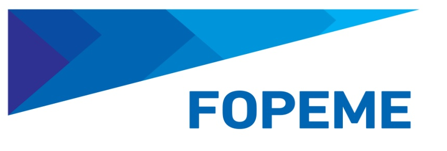 11 Anos
CALENDÁRIO PARA 2019 – PRÓXIMAS REUNIÕES
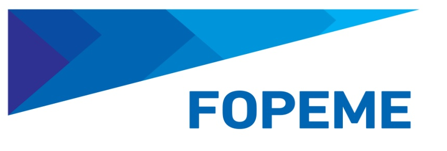 11 Anos
OBRIGADO !

Valdemar Bernardo Jorge

Presidente do Fórum Permanente das Microempresas e Empresas de Pequeno Porte – FOPEME

Secretário de Estado do Planejamento e Projetos Estruturantes
www.sepl.pr.gov.br 
 
www.fopeme.pr.gov.br 
							              www.portalpme.pr.gov.br